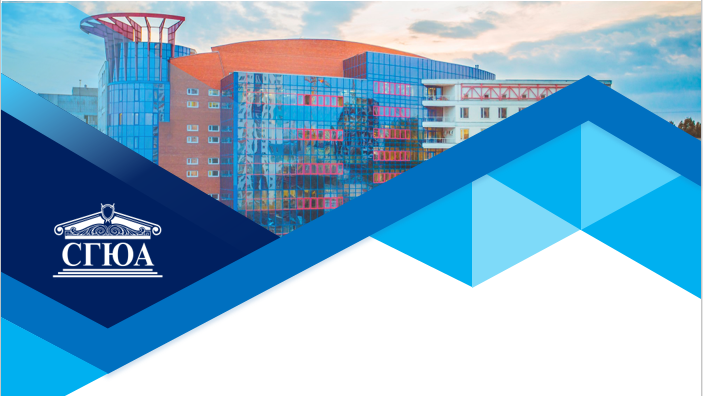 ПРЕЗЕНТАЦИЯ 
ЭЛЕКТИВНОЙ ДИСЦИПЛИНЫ

«ПРАВОВАЯ ПСИХОЛОГИЯ»
Кафедра правовой психологии, судебной экспертизы и педагогики
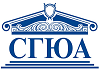 Цель освоения дисциплины
формирование психолого-правовых знаний у будущих юристов, ознакомление обучающихся с фундаментальными понятиями правовой психологии, ее основными теоретическими направлениями и подходами, проблемами и принципами их применения в правоохранительной деятельности в целом и правовом обеспечении национальной безопасности в частности.
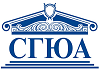 Задачи дисциплины
формирование знаний и представлений о теоретико-методологических основах правовой психологии применительно к деятельности по правовому обеспечению национальной безопасности, особенностях формирования правосознания и его деформации, специфики формирования и проявления правовой психологии личности и группы, психологические особенности основных категорий права;
формирование умений использовать законы и методы правовой психологии при осуществлении деятельности по правовому обеспечению национальной безопасности, определять аномальную жизненную позицию личности, выявлять дефекты правовой социализации личности, минимизировать последствия правовой деформации правосознания, определять психологические составляющие правовой психологии группы с учетом разнообразия культур в процессе межкультурного взаимодействия.
развитие навыков применения законов и методов правовой психологии для изучения правовой психологии личности, правомерного поведения, дефектов правовой социализации и деформации правового сознания, правовой психологии группы, психологического анализа базовых правовых категорий с учетом разнообразия культур в процессе межкультурного взаимодействия при осуществлении деятельности по правовому обеспечению национальной безопасности.
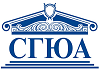 Для кого предназначена дисциплина?
обучающиеся по специальности 40.05.01 Правовое обеспечение национальной безопасности, специализации «Государственно-правовая».
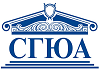 Что изучается в ходе освоения дисциплины?
Теоретико-методологические основы правовой психологии
Правовая психология личности 
Правовое сознание и деформация правового сознания
Правовая психология группы
Психология права
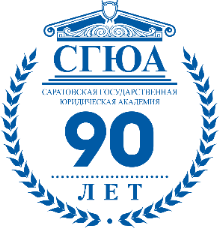 Тематический план дисциплины
Тема 1. Теоретико-методологические основы правовой психологии при осуществлении правового обеспечения национальной безопасности

Тема 2. Правовая психология личности

Тема 3. Правовое сознание

Тема 4. Правовая психология группы

Тема 5. Психология права
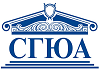 Как будут проходить занятия?
Теоретические опросы
Психологический анализ и разбор конкретных юридически значимых ситуаций
Изучение правовых систем и судебной практики
Подготовка публичных презентаций проектов
Дискуссии
Просмотр, психологический анализ и обсуждение видеофильмов
Практикоориентированные задачи
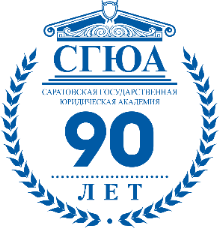 Значение дисциплины для дальнейшего обучения
Основные положения дисциплины могут быть использованы в дальнейшем при изучении следующих дисциплин:
 Уголовное право;
Гражданское право;
Административное право;
Уголовно-процессуальное право (уголовный процесс);
Гражданское процессуальное право (гражданский процесс);
Арбитражный процесс;
Криминалистика;
Криминология.
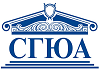 Значение дисциплины для практической работы юриста
Возможность применять законы и методы правовой психологии при осуществлении деятельности по правовому обеспечению национальной безопасности;
Умение определять аномальную жизненную позицию личности, выявлять дефекты правовой социализации личности, минимизировать последствия правовой деформации правосознания, определять психологические составляющие правовой психологии группы с учетом разнообразия культур в процессе межкультурного взаимодействия; 
Умение проводить психологический анализ базовых правовых категорий с учетом разнообразия культур в процессе межкультурного взаимодействия при осуществлении деятельности по правовому обеспечению национальной безопасности;
Получение навыков применения законов, методов, технологий и техник изучения правовой психологии личности, правомерного поведения, дефектов правовой социализации и деформации правового сознания, правовой психологии группы при осуществлении деятельности по правовому обеспечению национальной безопасности.
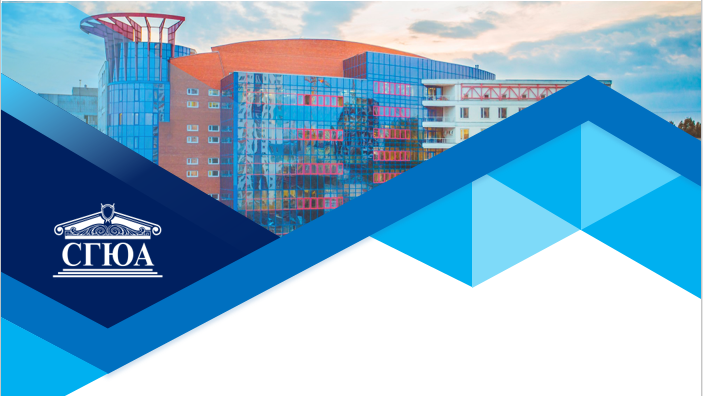 СПАСИБО ЗА ВНИМАНИЕ!